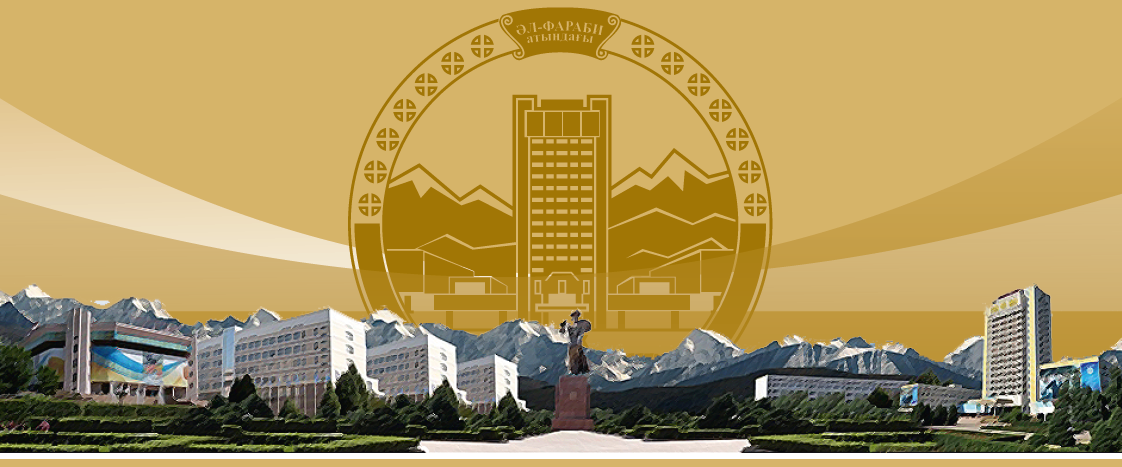 «Общественно-профессиональная аккредитация – как инструмент обеспечения качества образовательных программ»
Алматы 2017
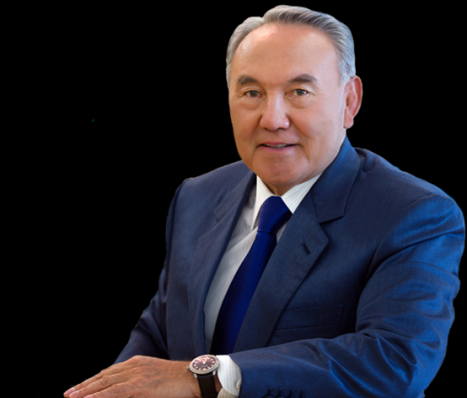 «С учетом нового курса «Казахстан-2050» поручаю Правительству начиная с 2013 года обеспечить развитие системы инженерного образования и современных технических специальностей с присвоением сертификатов международного образца».
Послание Президента Республики Казахстан Н.А. Назарбаева  Стратегия «Казахстан-2050»
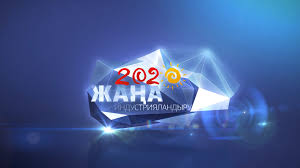 Государственная программа индустриально-инновационного развития (ГПИИР-2) предусматривает подготовку высококвалифицированных инженерных кадров.
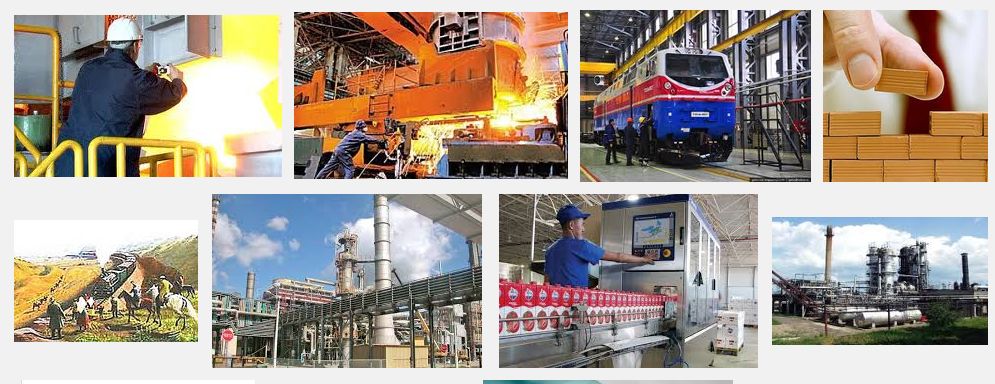 2
ЭКОНОМИКА, ОСНОВАННАЯ НА ЗНАНИЯХ
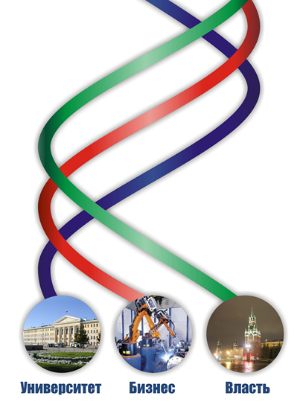 Государство
Университеты
Бизнес
Новая модель трудоустройства
Новая индустриализация страны
МОДЕЛЬ ТРОЙНОЙ СПИРАЛИ
Дуальное обучение
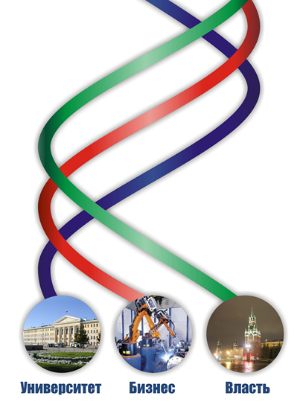 Smart Education
Professional  Lifelong  Education
В условиях инновационной экономики и экономики знаний генерация новых знаний и технологий достигается за счёт объединения усилий университетов, государства и бизнеса, являющихся ключевыми элементами инновационной системы любой страны.
Бизнес-инкубирование  
и инновационное предпринимательство
3
Европейские инструменты гарантии качества образования (Quality assurance):
Аккредитация (accreditation)
Оценивание (evaluation)
Аудит (audit) 
Бенчмаркинг (benchmarking)
SWOT-анализ
Аккредитация (лат.  accredo, «доверять») - в общем случае это процесс, в результате которого приобретается официальное подтверждение соответствия качества предоставляемых услуг какому-то стандарту. 
Виды аккредитации:
 - оценка деятельности организации образования по качественному представлению образовательных программ в соответствии с заявленным статусом;
 специализированная аккредитация - оценка качества отдельных образовательных программ, реализуемых организацией образования;
Признание со стороны государства в мировой практике
Аккредитационный орган создан государством
Определение типа вуза (университет, академия, институт)
Целевое финансирование образовательного процесса независимо от формы собственности или выделение образовательных грантов
Присвоение диплома государственного образца
Подтверждение выполнения минимального уровня требований, определенных государством
Около 10% вузов не могут пройти 
Отсечение худших
Признание со стороны общества
Аккредитационный орган создан независимыми и/или общественными организациями
Высокий имидж
Соответствие высоким требованиям стандартов
Демонстрация постоянного улучшения
Подтверждение высокого уровня
Демонстрация признания общественности
Проходят около 20% от всех вузов или программ
Выбор лучших
Признание со стороны профессионального сообщества
Аккредитационный орган создается профессиональными ассоциациями (ассоциацией экономистов, педагогов, медиков, инженеров)
Имидж в профессиональном сообществе
Активное влияние работодателей на содержание образования
«Заточка» под рабочее место
Гарантированное трудоустройство и признание квалификации
Демонстрация высокого качества и сформированной  профессиональной компетентности
Проходит около 10% программ
Лига лучших
Признанные международные сети в области гарантии качества
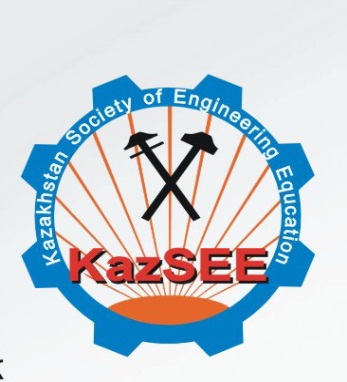 Казахстанского общества инженерного образование  KazSEE учрежден в 2007 году
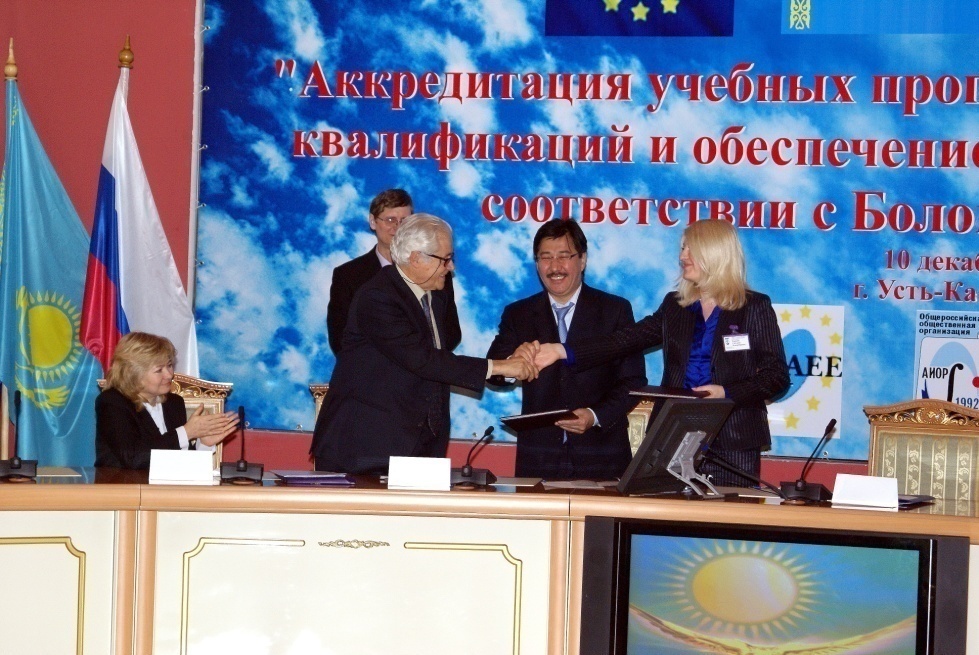 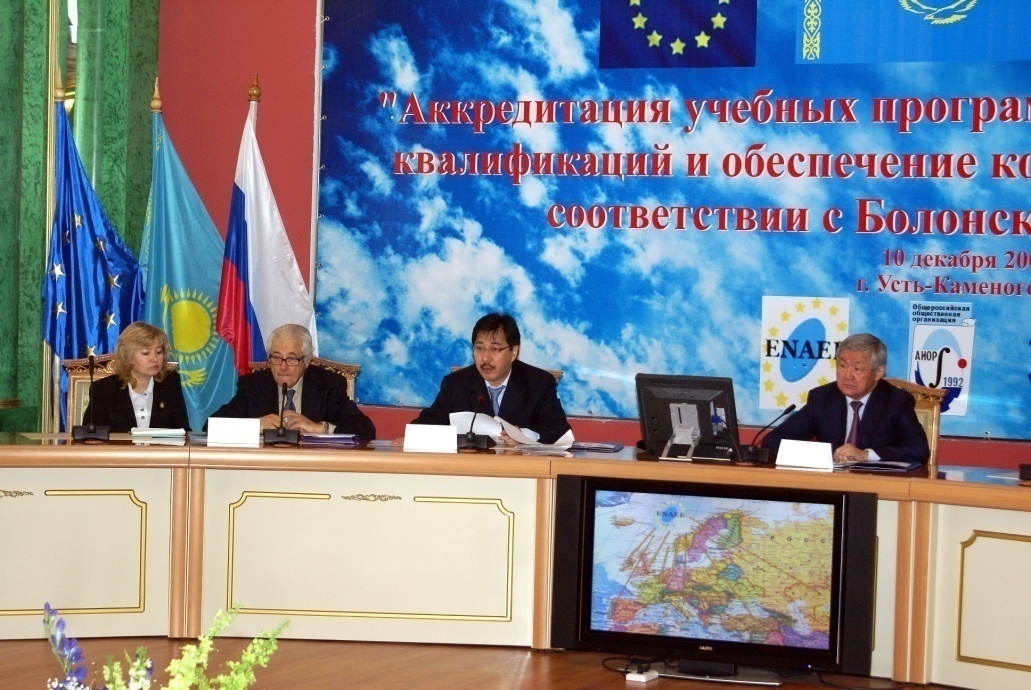 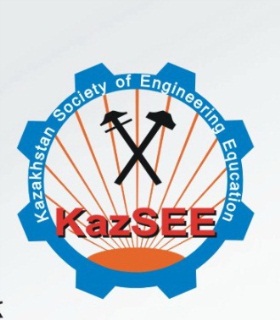 Казахстанская ассоциация инженерного образования (KazSEE)
Цель деятельности:

содействие совершенствованию и развитию в Казахстане инженерного и естественно-научного образования и инженерной деятельности 
создание условий для наиболее эффективной реализации творческого потенциала членов Общества в интересах развития инновационного развития Республики Казахстан
развитие международных связей и контактов в области инженерного и естественно-научного образования
KazSEE является единственным в Казахстане независимым аккредитационным Центром имеющим опыт проведения международной аккредитации образовательных программ, который готов провести аккредитацию образовательных программ в рамках ГПИИР.
10
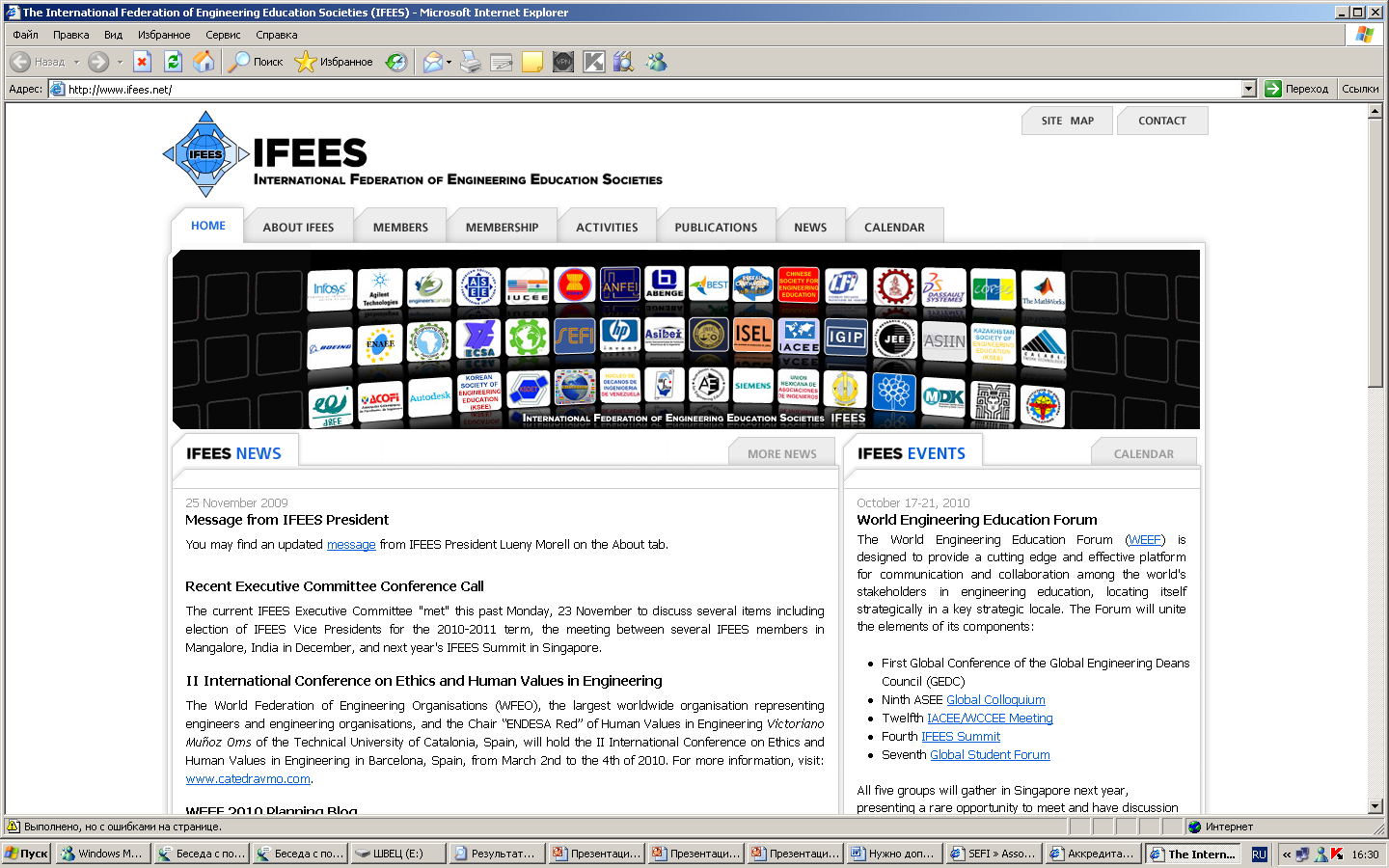 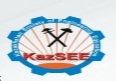 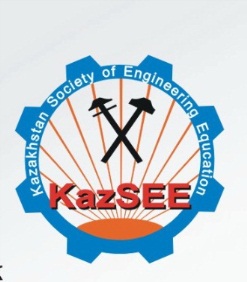 Казахстанская ассоциация инженерного образования (KazSEE)
KazSEE является представителем, а также членом следующих международных организаций:
 Международного консорциума обществ инженерного образования IFEES.
 Европейской Федерации Национальных инженерных сообществ FEANI.
 Международного общества инженерной педагогики IGIP.
Международной сети по обеспечению качества INQAAHE.
 Европейской сети по аккредитации в области инженерного образования ENAEE.
Заключено соглашение о партнерстве с Ассоциацией инженерного образования России, Португалии и аккредитационным агентством в области инженерии QUACING.
Заключены трехсторонние договора о сотрудничестве между Консорциумом вузов по подготовке специалистов в рамках ГПИИР, KazSEE и ENAEE и Консорциумом вузов по подготовке специалистов в рамках ГПИИР, KazSEE и IGIP
Заключено Худжандское соглашение Центрально-Азиатских обществ инженерного образования
11
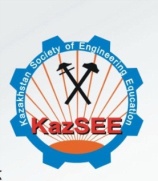 Европейская сеть по аккредитации инженерных и естественно-научных образовательных программ (ENAEE)
ENAEE - это сеть аккредитационных агентств, отвечает за функционирование общеевропейской системы аккредитации инженерных образовательных программ. ENAEE признана международным сообществом и состоит из инженерных организаций стран Европы.

ENAEE по результатам аккредитации обеспечивает присвоение  европейского знака качества EUR-ACE Label, и международного сертификата ENAEE.
Аккредитационный Центр KazSEE признанный партнер ЕС в рамках проектов по инженерному образованию и аккредитации который имеет партнерские отношения с ENAEE
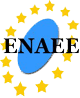 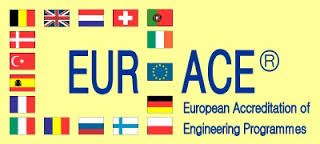 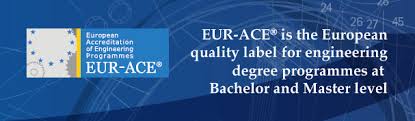 12
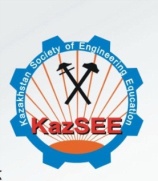 Опыт KazSEE в рамках проекта Tempus QUEECAв аккредитации профессиональных образовательных программ
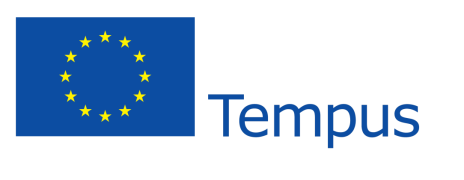 В рамках проекта Темпус QUEECA -  Казахстанской ассоциацией инженерного образования KazSEE и КазНУ им. аль-Фараби проводятся мероприятия по повышению качества инженерного и естественно-научного образования в Центральной Азии.
Цель: создание и реализация системы обеспечения качества инженерного образования, профессиональная аккредитация инженерных и естественно-научных образовательных программ.
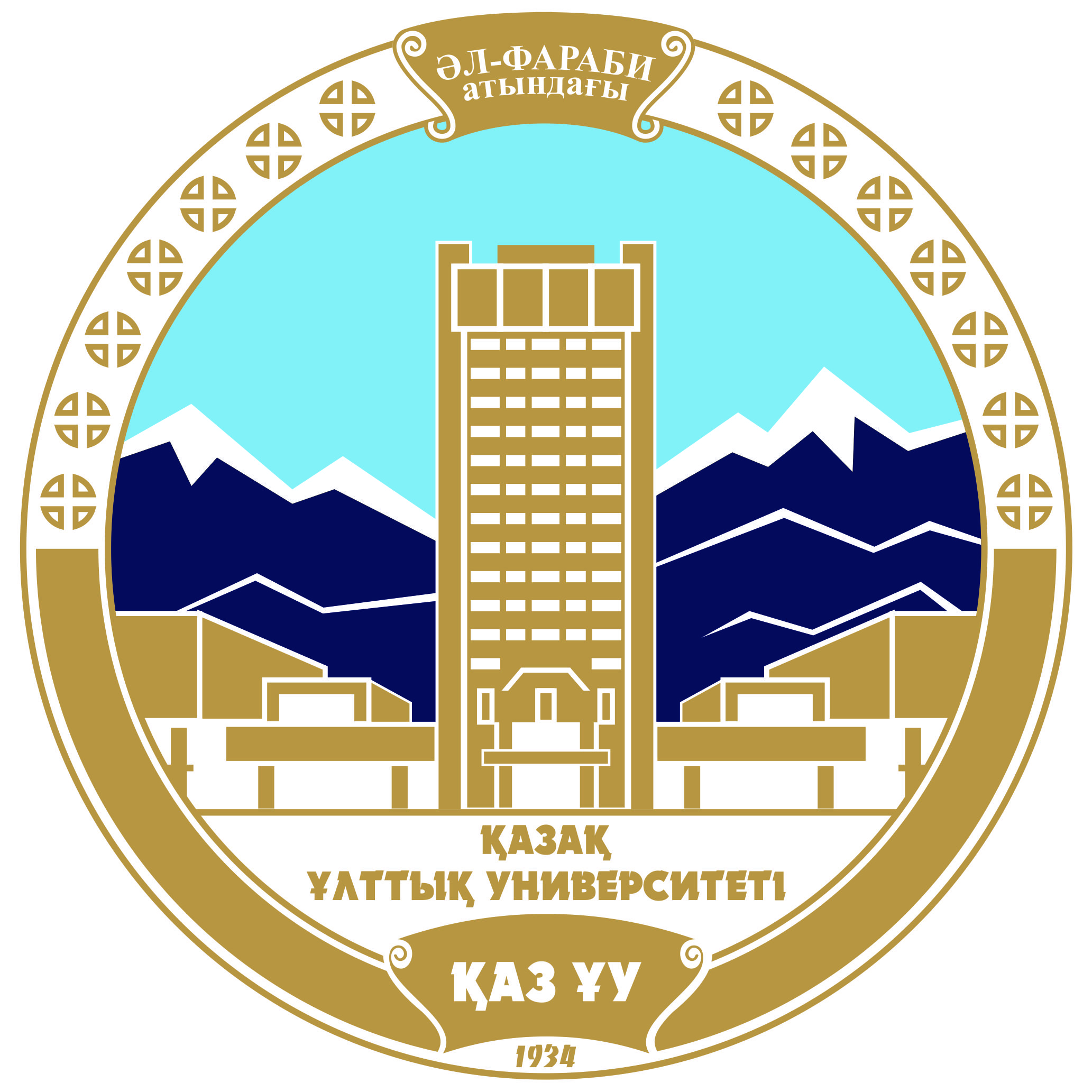 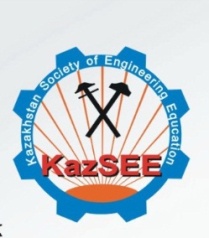 Мероприятия, проводимые аккредитационным Центром KazSEE:
 Разработана нормативно-методическая база аккредитации, стандарты специализированной аккредитации вузов первого и второго цикла, основанные на стандартах ENAEE.
 Разработано руководство по проведению самооценки вузов.
 Сформирована база экспертов по внешней оценке.
 Осуществлена подготовка соответствующих специалистов (аккредитующих экспертов).
Создана Федерация Центрально-Азиатских обществ инженерного образования
Проведена аккредитация более 20 образовательных программ
13
Этапы реализации проекта Темпус QUEECA и ожидаемые результаты
Этапы реализации проекта Темпус QUEECA и ожидаемые результаты
Этапы реализации проекта Темпус QUEECA и ожидаемые результаты
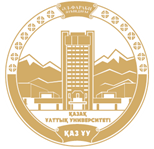 Сертификация специалистов: Европейская федерация национальных инженерных ассоциаций FEANI
FEANI была создана в 1951 году, является одной из наиболее авторитетных профессиональных ассоциаций в Европе, основателем Всемирной Федерации Инженерных Организаций (WFEO). FEANI официально признана Европейской комиссией экспертом по инженерному образованию в Европе, имеет консультативный статус в UNESCO, в Организации по промышленному развитию при ООН и в Совете Европы.
От каждой страны в состав входит только одна организация, которая представляет все инженерное сообщество соответствующей страны. FEANI объединяет около 350 инженерных и научных ассоциаций, до 4 млн. профессиональных инженеров в 32-х европейских странах.
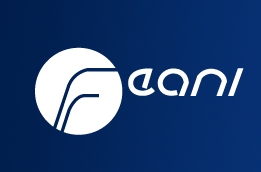 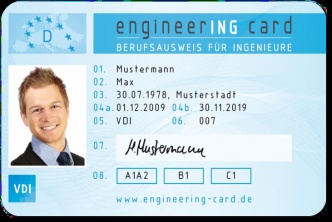 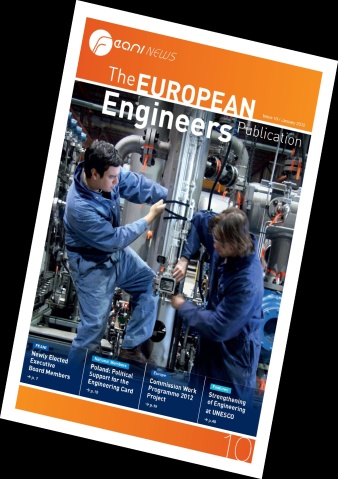 KazSEE стало полноправным членом FEANI: теперь отечественные специалисты естественно-научной сферы, инжиниринга и технологий смогут подтверждать свою квалификацию, получать европейский сертификат и будут иметь возможность включения в реестр Европейских инженеров (EurEng).
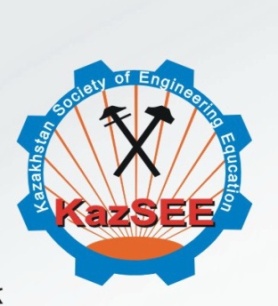 17
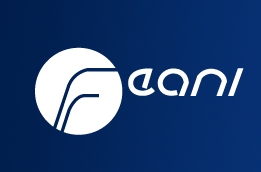 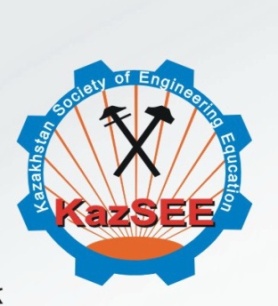 Европейская федерация национальных инженерных ассоциаций FEANI
Основные инструменты FEANI для обеспечения мобильности инженеров  и признания квалификации:
Индекс
Профессиональное звание  EUR ING
 Инженерная карта Engineering card
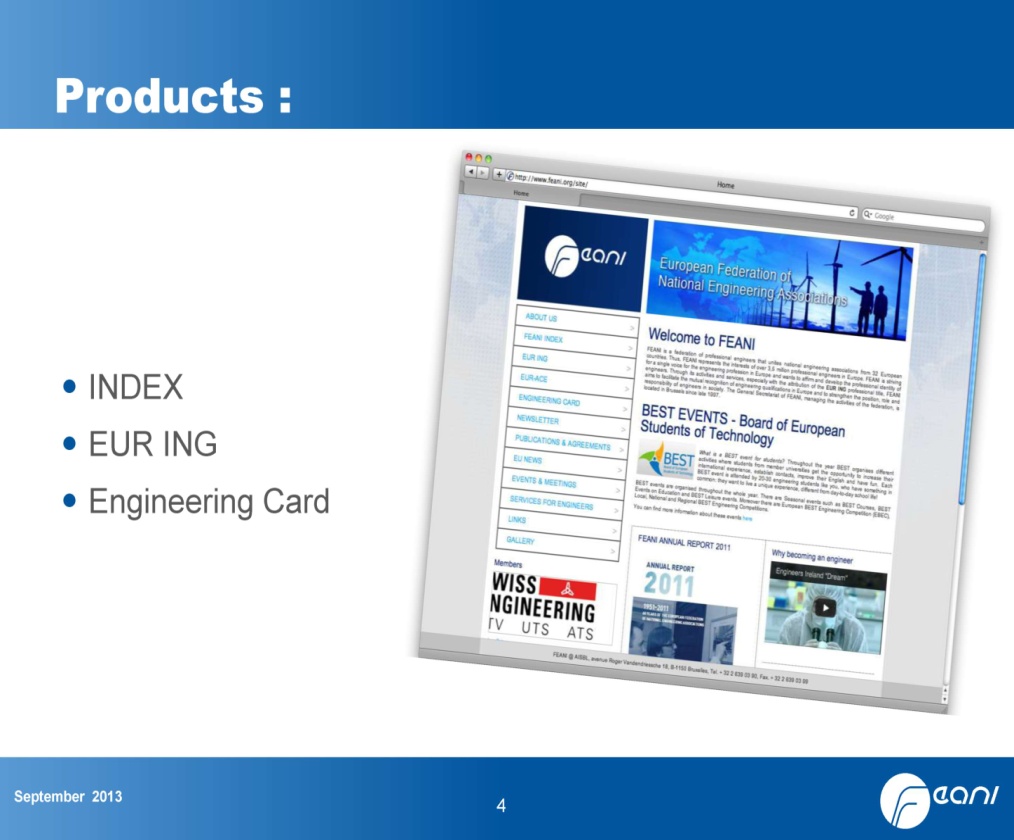 Сертификация за рубежом
В развитых странах (США, Великобритания, Канада, Япония и др.) существует двухступенчатая  система гарантий качества подготовки  специалистов в области техники и технологий –профессиональных инженеров. 
	Первая ступень – общественно- профессиональная аккредитация инженерных образовательных программ в университетах: ABET (США), ECUK (Великобритания), CEAB (Канада), JABEE (Япония) и др.
	Вторая ступень – сертификация и регистрация профессиональных инженеров: NCEES (США), ECUK  (Великобритании), Engineers Canada (Канада), IPEJ  (Япония) и др.
	Аккредитация образовательной программы – подтверждение того, что ее реализация позволяет выпускникам  начать профессиональную деятельность («вхождение» в профессию).
	Сертификация специалиста –  подтверждение того, что его квалификация  позволяет качественно и ответственно вести  самостоятельную профессиональную деятельность («овладение» профессией).
Сертификация за рубежом
4
3-7 лет
Международная сертификация
Национальными  профессиональными организациями созданы международные структуры (FEANI, APEC Engineer Register, IPEA/EMF),  формирующие согласованные критерии  сертификации профессиональных  инженеров, а также международные структуры (ENAEE, Washington Accord),  разрабатывающие критерии качества инженерного образования и аккредитации программ в вузах.
Преимущества системы
Cохранение звания «инженер» и укрепление  его авторитета в условиях уровневой системы  высшего профессионального образования  (бакалавр магистр)
Совершенствование отечественного инженерного  образования в соответствии с мировыми  тенденциями и критериями качества
Подготовка специалистов в области техники и технологий, компетенции которых признаются на международном уровне
Повышение глобальной конкурентоспособности  национальной экономики за счет развития  компетенций инженерного корпуса страны
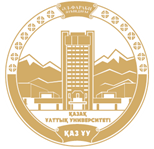 Повышение квалификации ППС
IGIP  - одна из авторитетных международных организаций в сфере высшего технического образования, объединяющая научно-педагогическую общественность инженерных вузов 72-х стран мира. Основана в 1972 году в г. Клагенфурт, Австрия.

IGIP единственная международная общественно-профессиональная организация, повышающая квалификацию преподавателей инженерных специальностей технических вузов и выдающая сертификаты «Международный преподаватель инженерного вуза»

Официальным представителем IGIP в Казахстане является тренинговый Центр IGIP КазНУ им. аль-Фараби (действует с 2009 г.). 
В 2014 году Центр прошёл международную реаккредитацию сроком на 5 лет с присвоением сертификата тренингового центра международного уровня.

Центром IGIP на базе КазНУ с 26 января по 14 февраля 2015 г. начата программа повышения квалификации ППС в рамках ГПИИР, общим объемом в 20 кредитов ECTS с выдачей сертификата и звания «Международный преподаватель инженерного вуза» (ING-PAED IGIP).
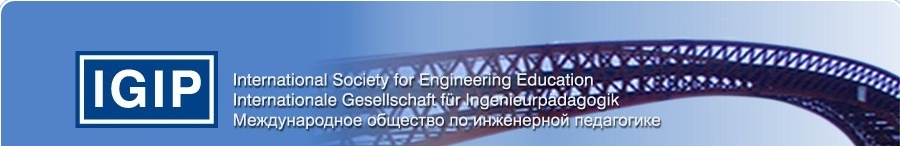 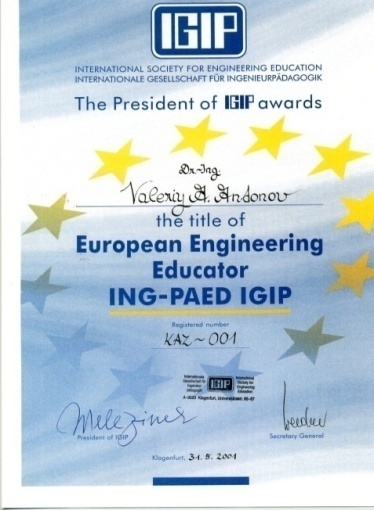 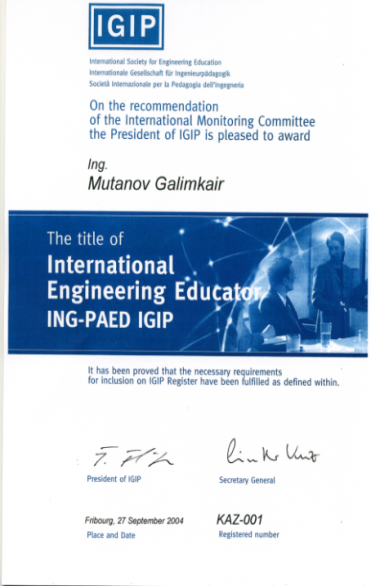 23
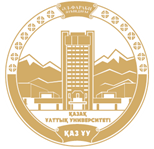 Повышение квалификации ППС
Казахстанско-Индо-Американский проект по подготовке и переподготовке преподавателей вузов естественнонаучных и технических дисциплин  КIUCEE
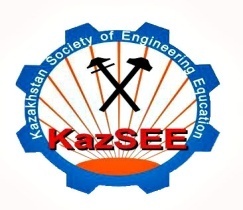 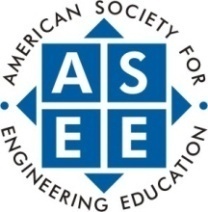 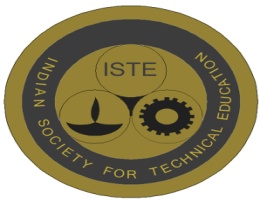 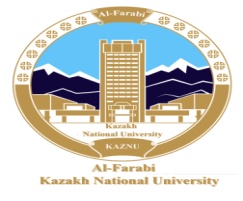 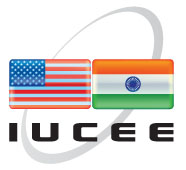 ЦЕЛЬ: 
Подготовка и переподготовка преподавателей вузов естественнонаучных и технических дисциплин в Казахстане, развитие потенциала ППС,  разработка эффективных учебных планов и обучающих технологий

ПАРТНЕРЫ:
Эксперты IUCEE, GEDC, IFEES, IASTC, ASEE 
Национальный университет Сингапура,
Университет Нью-Хэмпшир, 
Научно-технологический институт Birla
НАПРАВЛЕНИЯ ДЕЯТЕЛЬНОСТИ:
повышение квалификации ППС;
академическая мобильность ППС и студентов;
 проведение международных семинаров и конференций по инновационным технологиям обучения, обмен опытом;
расширение деятельности на казахстанские вузы;
расширение деятельности на вузы стран Центральной Азии.
ЦЕНТРЫ МЕЖДУНАРОДНЫХ КОМПАНИЙ
Сертификационный центр - Сетевая локальная академия Cisco 
Сертификационный центр – Intel-КазНУ 
Сертификационный центр - HP
Инновационная сервисная академия - Samsung
Сертификационный центр – AutoDesk
Сертификационный центр - Microsoft IT Academy 
Сертификационный центр - Konica Minolta
Сертификационный центр – PERCO (инф. Безопасность)
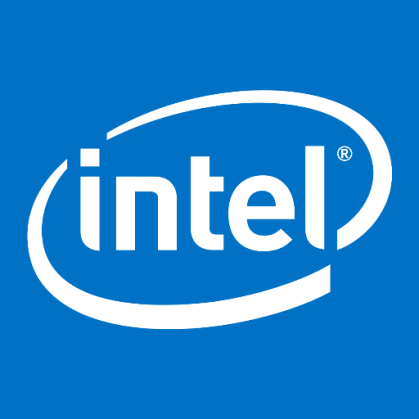 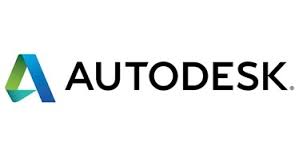 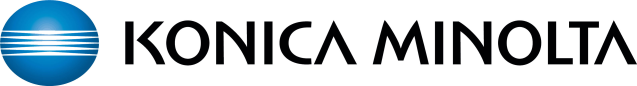 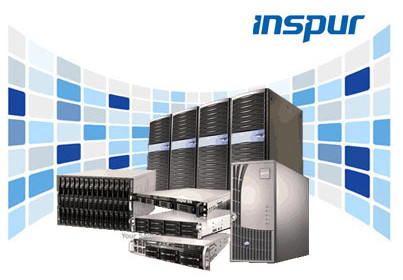 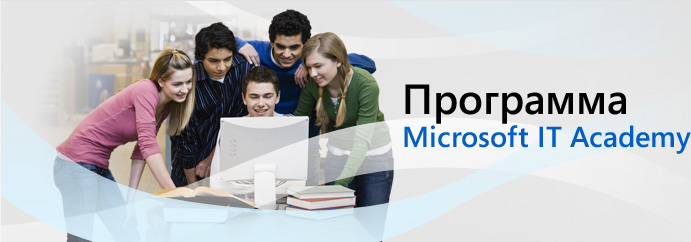 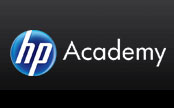 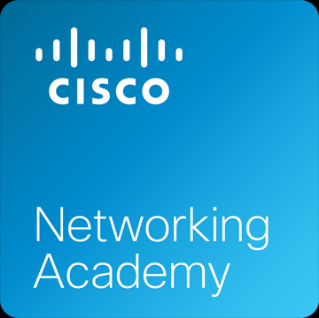 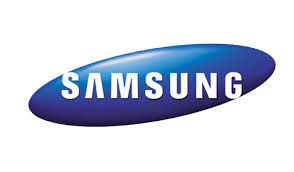 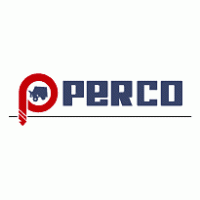 25
Инструменты гарантии качества подготовки специалистов
Аккредитация ОП ENAEE с выдачей лейбла EUR-ACE
Выпускники
Сертификация специалистов EUR ING, FEANI
Учебно-образовательная программа
Абитуриенты
Рынок труда
Студенты
Профессорско-преподавательский состав
Сертификация ППС IGIP
Университет
Спасибо за внимание!
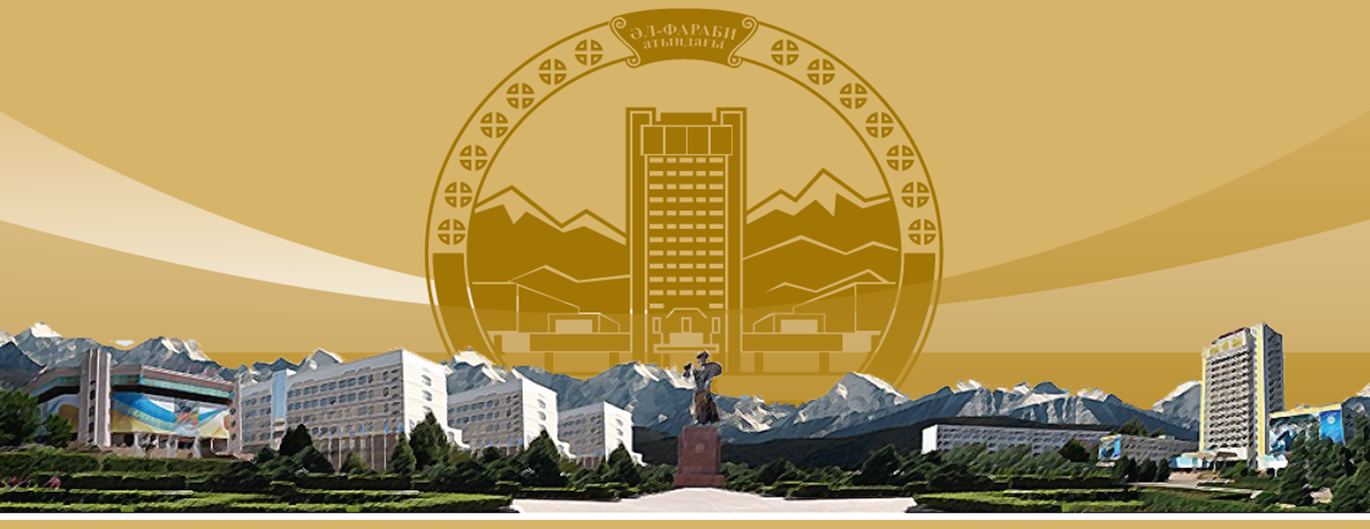 27